Unidad I. ““Organización política y participación ciudadana”.
Curso: 6° Básico.
Asignatura: Historia, Geografía y Ciencias Sociales.
Mes: abril.
Apunte N° 2: El Estado y su organización.
Documento creado por Mariajosé Carvajal T. para uso exclusivo de Mi Aula.
¿Qué significa que un país sea un Estado?
ESTADO
Comunidad de personas
Territorio
Las personas reconocen un sistema de leyes y autoridades que aceptan como medio para vivir mejor.
Chile es un Estado soberano e independiente, por lo que busca el bien común de las personas.
El Estado chileno reconoce dos tipos de soberanías.
La primera es  soberanía interior, capacidad de organizarse y aplicar las leyes que prefiera.
La segunda es soberanía exterior, Chile es reconocido por otros estados, se relaciona en condiciones de igualdad.
EL TERRITORIO NACIONAL: FORMADO POR TRES ESPACIOS
ESPACIO AÉREO:

Ubicado sobre las tierras, las aguas interiores y el mar de nuestro país, donde ejerce soberanía plena.
ESPACIO TERRESTRE: 

Chile está compuesto por posesiones en América del Sur, como el archipiélago de Juan Fernández y las islas San Félix  y San Ambrosio.
ESPACIO MARÍTIMO:


Desde la costa ha establecido  un mar territorial de 12 primeras millas y posee una zona económica exclusiva de 200 millas marinas.
DIVISIÓN POLÍTICO – ADMINISTRATIVA DE CHILE
Regiones: a cargo del Intendente regional.



Provincias: a cargo del Gobernador provincial.



Comunas:  a cargo del Alcalde.
DEMOCRACIA
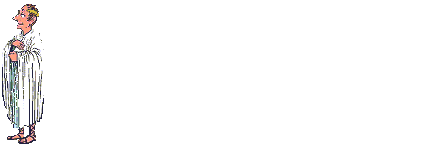 Es de origen griego y se utilizó en la polis de Atenas, en el siglo V a.C.
 La democracia ateniense era un sistema donde se favorecía la participación de los ciudadanos.
La democracia puede entenderse, en un sentido amplio como una forma de vida y de convivencia que tiende a la búsqueda del bien común.
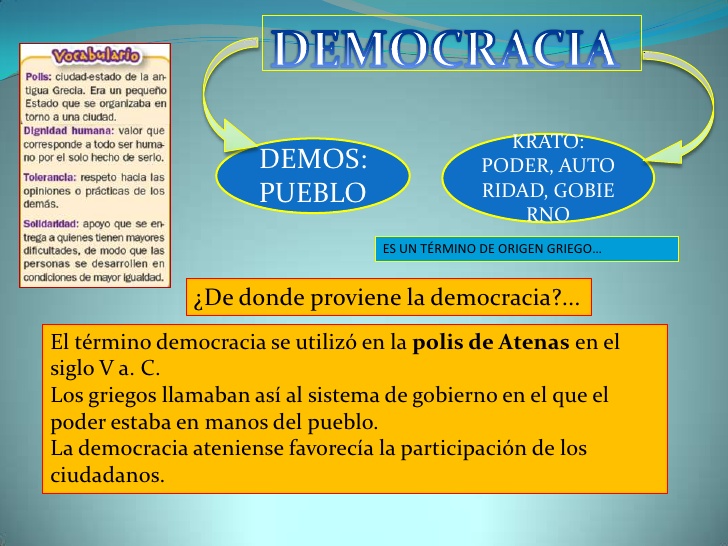 ¿De dónde proviene el término DEMOCRACIA?
ASPECTOS DE LA POLÍTICA
Las personas no pueden afiliarse a dos partidos políticos, está prohibido.

Según la constitución  de 1980 dentro de las características de un ciudadano están:
Ser Chileno.
Ser mayor de 18 años.
No haber sido condenado a pena aflictiva.

El sistema concede la segunda vuelta electoral a las dos listas que hayan obtenido las  dos primeras mayorías.
ASPECTOS DE LA POLÍTICA
En un sistema político-democrático, los poderes públicos funcionan de manera independiente.
En las democracias las personas tienen derecho a tener una buena calidad de vida.
 Para poder votar se requiere tener 18 años y no haber sido condenado a pena aflictiva.
 La cámara de diputados está encargada de aprobar o rechazar leyes, además debe legislar y fiscalizar a las autoridades
ASPECTOS DE LA POLÍTICA
Una forma de participación es presentarse como candidato a algún cargo de elección popular.

La máxima autoridad de la región es el Intendente.

 Las juntas de vecinos son organizaciones comunitarias.
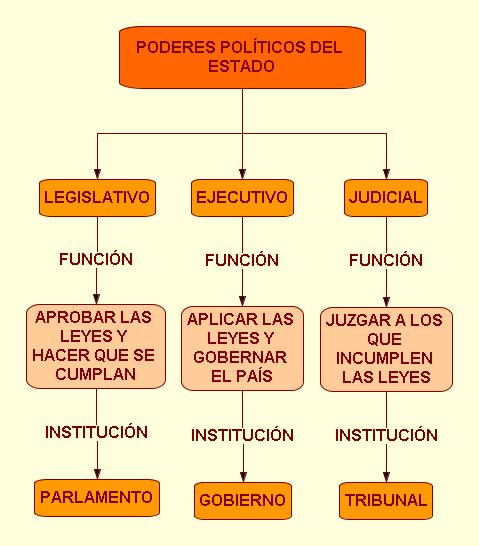